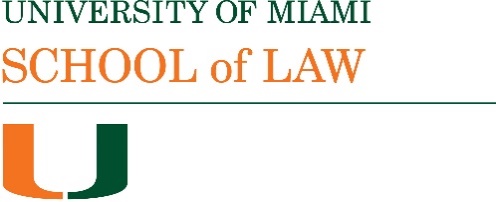 Bradley Business Associations 2022
Agency Part 2
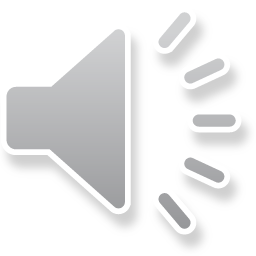 Agency recap
Agency involves mutual consent to the relationship where the Agent will act on the Principal’s behalf and subject to the Principal’s control.
Traditionally we think in terms of identification of the Agent with the Principal: the Agent acts in place of the Principal or as the Principal.
Acts of an Agent (where an Agent enters into a contract) within the scope of the Agent’s authority bind the Principal.
A 3rd party could verify what authority the Agent has by asking the Principal, but the Principal may not know, and in any case part of the point of having an Agent would be defeated by always being asked such questions.
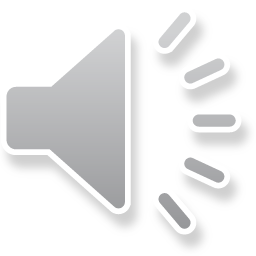 The Agent’s Authority
Actual Authority (authority the agent has) 
Express Actual Authority: the authority the Principal gives to the Agent
Implied Actual Authority: authority within the Agent’s reasonable interpretation of the Principal’s express instructions
Incidental authority: authority to do things which usually accompany or are reasonably necessary to accomplish a transaction for which the Agent is authorized 
Apparent Authority (a third party is able to treat the Agent as if the Agent had this authority):  
Apparent authority is based on the Principal’s manifestations of authority to the party with whom the Agent contracts which leads the other party reasonably to believe the Agent has authority
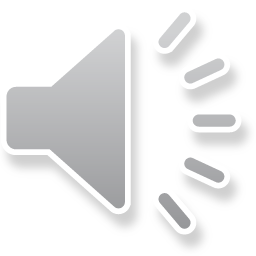 Powers of Position
A person in a job with a title (sales manager, human resources manager, Vice President) has, in addition to any authority expressly given to them by the Principal:
Implied actual authority to do things the Agent reasonably believes are included in the Agent’s authority
Apparent authority to do things a 3rd party dealing with the Agent reasonably believes, based on manifestations by the Principal, are included in the Agent’s authority 
(Before the 3rd Agency Restatement) Inherent agency power based on the Agent’s status as an Agent (Watteau v Fenwick) (3rd Restatement shift to manifestations expands apparent authority)
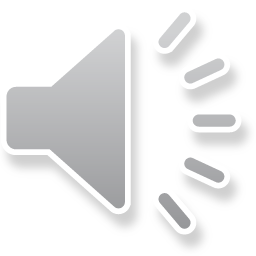 Mill Street Church of Christ v Hogan (Kentucky 1990)
The church hires Bill Hogan to paint the church building and Bill hires his brother, Sam, to help him. After Sam is injured he tries to seek Workers compensation as an employee. The court holds Sam is an employee because Bill had implied actual authority to hire him. 
CB p. 15: implied actual authority is based on the Agent’s reasonable belief “because of present or past conduct of the principal that the principal wishes him to act in a certain way or have certain authority.”
Bill had implied actual authority to hire Sam because the church had allowed him to hire his brother or other persons in the past and he needed assistance. Nothing inconsistent with this authority was communicated to him, and the discussion with Elder Waggoner suggested Petty would be hard to reach and Bill could hire whoever he liked.
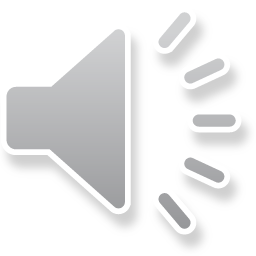 Mill Street Church of Christ: apparent authority
The case holds that Bill had (implied) actual authority to hire Sam. He also would have had apparent authority.
CB p. 15: “”Apparent authority… is not actual authority but is the authority the agent is held out by the principal as possessing. It is a matter of appearances on which third parties come to rely.”
CB p 16: “Sam.. Believed that Bill…had the authority to hire him as had been the practice in the past…Sam.. relied on Bill..’s representation. The church treasurer… even paid Bill.. For the half hour of work that Sam …had completed prior to the accident.” (note that for apparent authority the representation has to come from the principal).
For Sam there would be no difference between a holding of apparent authority and one of actual authority. But if a court found there was apparent authority but not actual authority the agent would be in breach of duties to the principal.
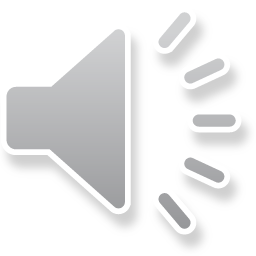 Ackerman v Sobol Family Partnership LLP (Connecticut 2010)
An attorney’s apparent authority to bind his clients to a settlement agreement. (manifestation/holding out plus 3rd party’s reasonable belief)
P 21-22: “Although reviewing courts in Connecticut have acknowledged that “[a]n attorney who is authorized to represent a client in litigation does not automatically have either implied or apparent authority to settle or otherwise to compromise the client's cause of action”… they also have repeatedly held that an agent with implied or apparent authority may bind the principal to an enforceable settlement agreement.”
P 22: Apparent authority comes from: “conduct, observable by others” and can include silence (failure to express dissent may be a manifestation of affirmance), and appointing a person to a position with generally recognized duties.
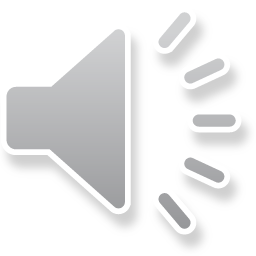 Ackerman v Sobol Family Partnership LLP (Connecticut 2010)
P. 23: manifestation of the principal’s assent does not occur in a vacuum – context matters
P 23: course of dealing between principal and agent 
P 24: here course of dealing involving plaintiffs (principal), attorney (agent) and defendants; attorney had actual authority to make a counteroffer on June 16; he assured the defendants he had authority to settle when he made a subsequent offer of settlement
P 25: plaintiff Ackerman’s conduct at deposition  (“manifested by her conduct.. that she fully supported, the…offer”)
No plaintiffs indicated attorney did not have authority to settle – no notification
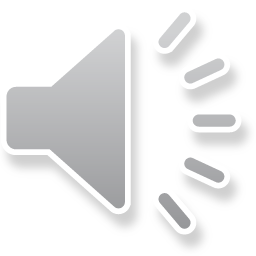 Ackerman v Sobol Family Partnership LLP (Connecticut 2010)
P 25: “the evidence unequivocally supports the trial court's finding that the plaintiffs held Coe out as possessing the necessary authority to settle the litigation by (1) authorizing him to represent them at the court-ordered mediation, reject the defendant's written proposal that followed the mediation and convey the June 16 counteroffer, (2) communicating with Coe in the presence of the defendants at various times during the ongoing negotiations after June 16, and (3) failing to revoke Coe's authority or to inform any third person that Coe no longer had authority to settle the litigation after June 16.”
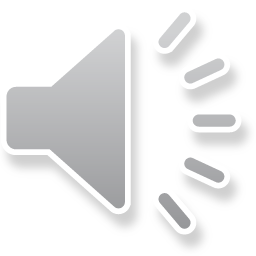 Ackerman v Sobol Family Partnership LLP (Connecticut 2010)
3rd party’s reasonable belief in agent’s authority:
Course of dealing
Repeated inquiries of agent; agent’s repeated assurances that he had authority (cf. p 27 citing Restatement 2d to the effect that apparent authority may be conveyed to 3rd party by authorized statements of agent)
Attorneys in Connecticut required to act in accordance with Rules of Professional Conduct – an attorney would not misrepresent authority 
P 28: “To the extent that the plaintiffs now claim that Coe was not authorized to settle the litigation for the terms incorporated in the final agreement, they confuse their clear manifestations of authority with Coe's conceded misunderstanding of their position, a fact of significance, but one that cannot be allowed to affect our conclusion that Coe nonetheless had apparent authority to settle the claim, regardless of whether he misunderstood their thinking or properly exercised that authority.”
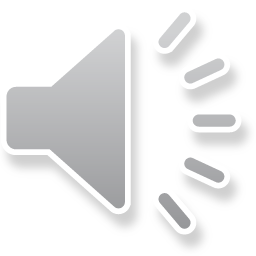 Authority and legal risk
The Principal should take care to inform 3rd parties about limits on the Agent’s authority, as well as making any limits clear to the Agent.
A 3rd party dealing with an Agent should  establish the existence of authority (e.g. get copies of Board resolutions).
It is common for contracts to include a representation that the person signing the contract on behalf of a corporation has authority to do so. Do you think this is likely to be a useful provision?
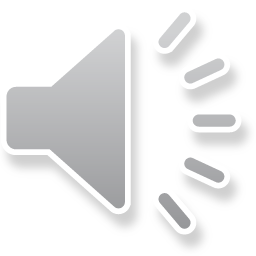 Watteau v Fenwick (1892)
Humble, the manager and licensee of a “beerhouse,” who appears to be the owner but is in fact the Agent of a brewery (Fenwick) and is required to buy all supplies except bottled ales and mineral waters from the brewery. Humble buys cigars and Bovril (beef extract to be made into a sort of beef tea or soup and sold in over 3000 pubs, grocers and chemists by 1888) from Watteau and Watteau seeks payment from the brewery as Humble’s principal. 
The brewery’s liability here is based on the idea of inherent agency power. CB p. 31: “once it is established that the defendant was the real principal, the ordinary doctrine as to principal and agent applies- that the principal is liable for all the acts of the agent which are within the authority usually confided to an agent of that character, notwithstanding limitations, as between the principal and the agent, put upon that authority.”
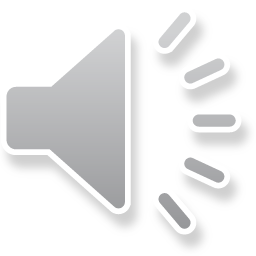 Watteau v Fenwick: notes and questions
W does not know H is an Agent, so this is  not an apparent authority situation.
W, in extending credit to H, may have relied on H’s apparent assets (the beerhouse premises etc) but the decision gives W more than this because W now has access to all of F’s assets to satisfy W’s claim.
W here benefits from a sort of implied guaranty (from an economic perspective, not a legal perspective) : even though W did not contract for F to be liable, and did not know of any relationship between F and H at the time of contracting, F is liable for H’s purchases from W.  
Why is this?
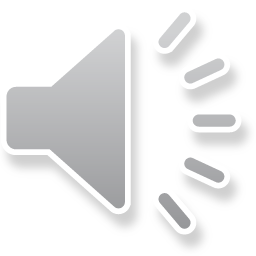 Policy against secrecy
CB p. 31: if the Principal was not liable “in every case of undisclosed principal, or at least in every case where the fact of there being a principal was undisclosed, the secret limitation of authority would prevail and defeat the action of the person dealing with the agent and then discovering that he was an agent and had a principal.” (and see on p 32: “mischievous consequences.”
We will see  during the course that secrecy is often seen as problematic. The law often seems to encourage disclosure – either explicitly or, as here, through disincentivizing secrecy.
Note that here the brewery was probably trying not to be visible because breweries had been taking over pubs/beerhouses and there was some public concern about this.
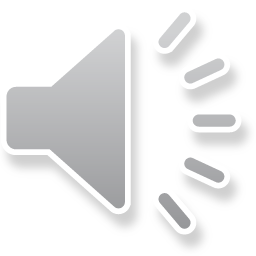 3rd Restatement and Watteau v Fenwick
The 3rd restatement moves away from inherent agency power in part through an expansion of apparent authority (the language of manifestation includes conduct as well as words, including appointing a person to a job)
CB p 33 notes Restatement 3rd, §2.06 (and that this may not help in a case like WvF): 
1) An undisclosed principal is subject to liability to a third party who is justifiably induced to make a detrimental change in position by an agent acting on the principal's behalf and without actual authority if the principal, having notice of the agent's conduct and that it might induce others to change their positions, did not take reasonable steps to notify them of the facts.
(2) An undisclosed principal may not rely on instructions given an agent that qualify or reduce the agent's authority to less than the authority a third party would reasonably believe the agent to have under the same circumstances if the principal had been disclosed
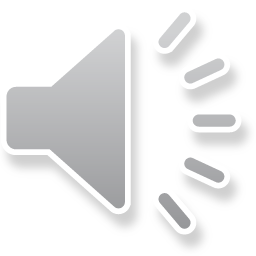 The hidden principal
In WvF the brewery wanted to be hidden because of public opposition to the idea of ownership of chains of pubs.
A developer or mining company might not want landowners to realize the value their land may have and so may hire agents to buy up the land. 
The inherent agency issue only arises where the agent acts outside the scope of her authority.
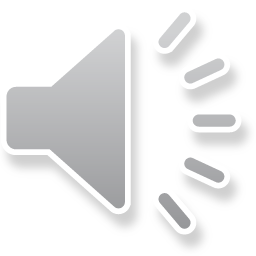